Роль игры в развитии ребенка
Подготовила 
Воспитатель МБДОУ Аннинский д/с ОРВ «Росток» 
Смотрова Наталия Сергеевна
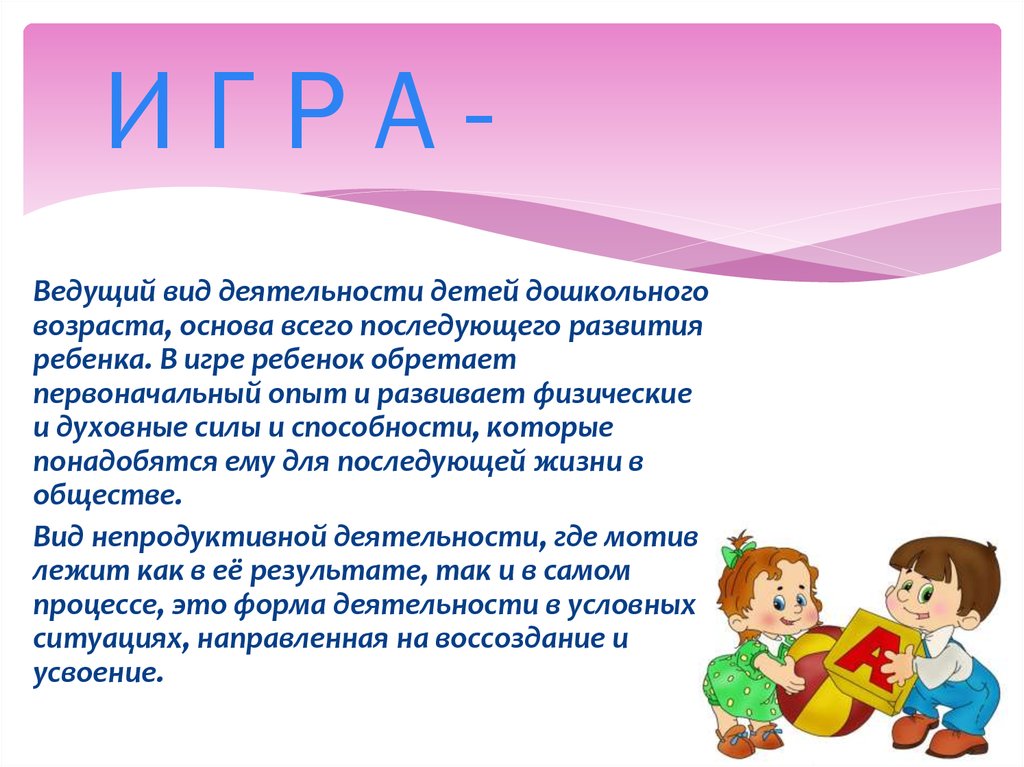 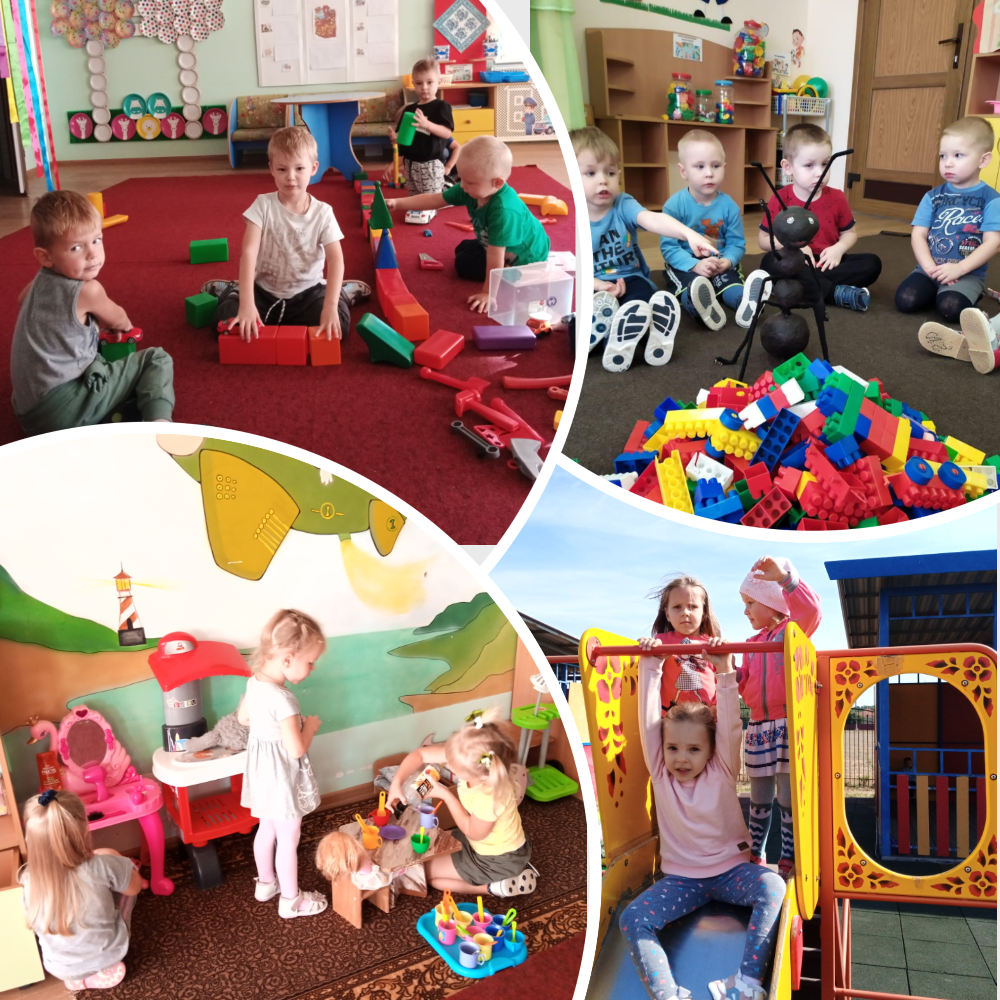 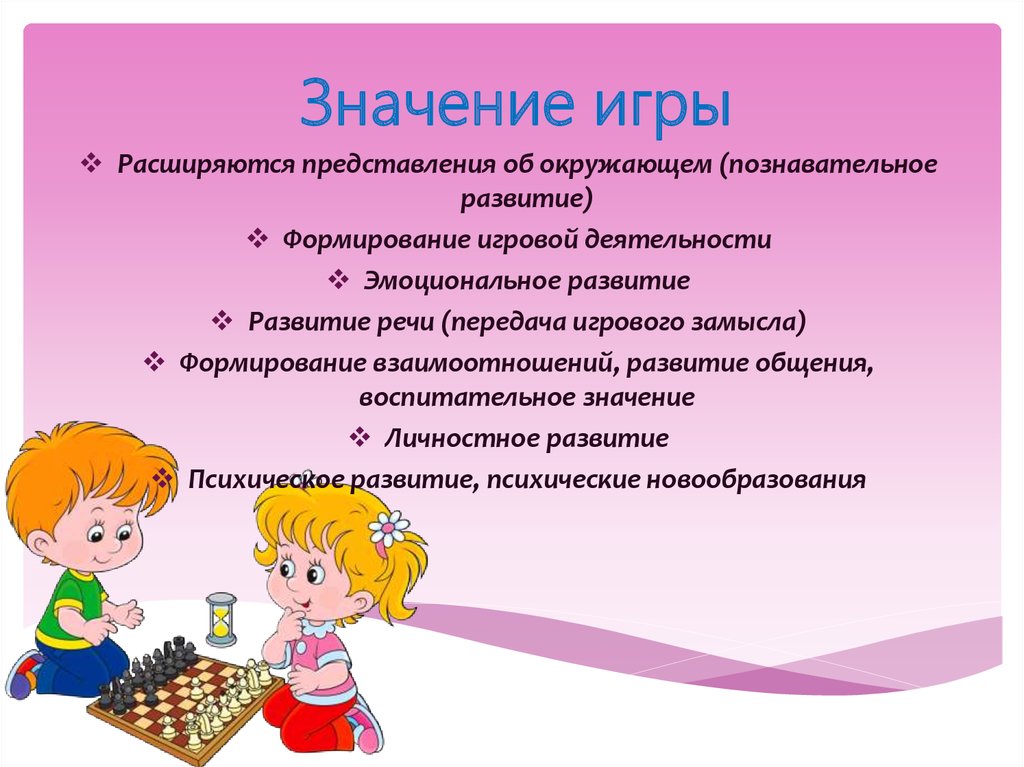 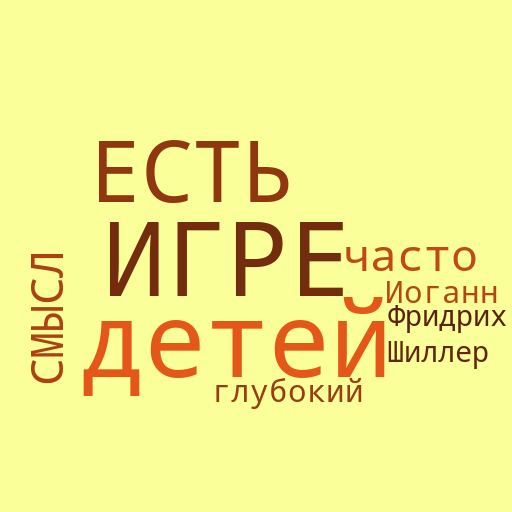 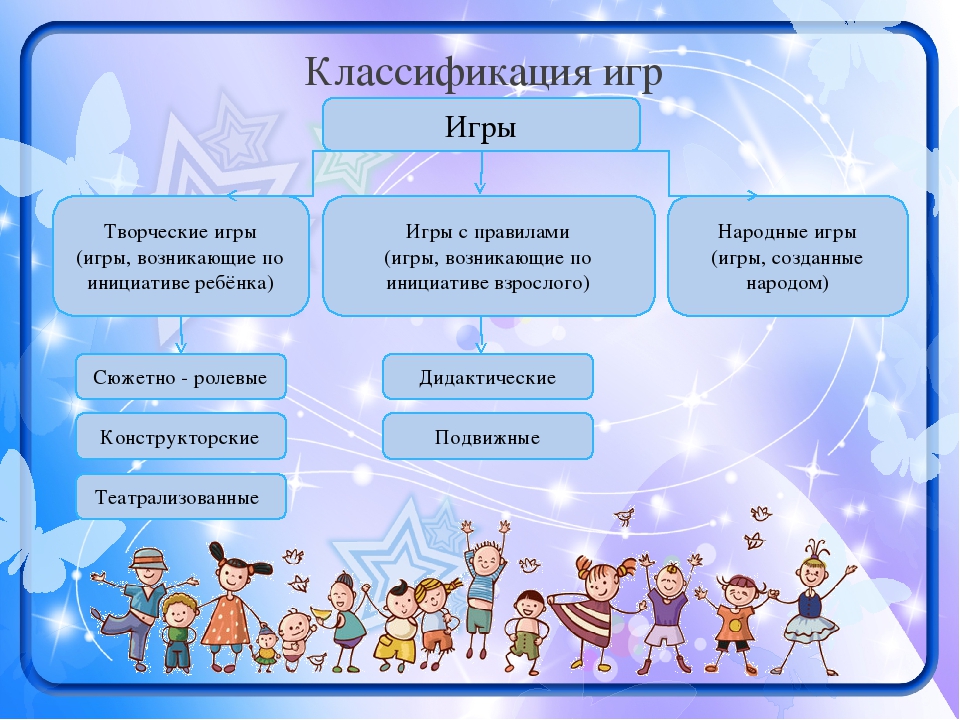 Развивающие онлайн игры для детей
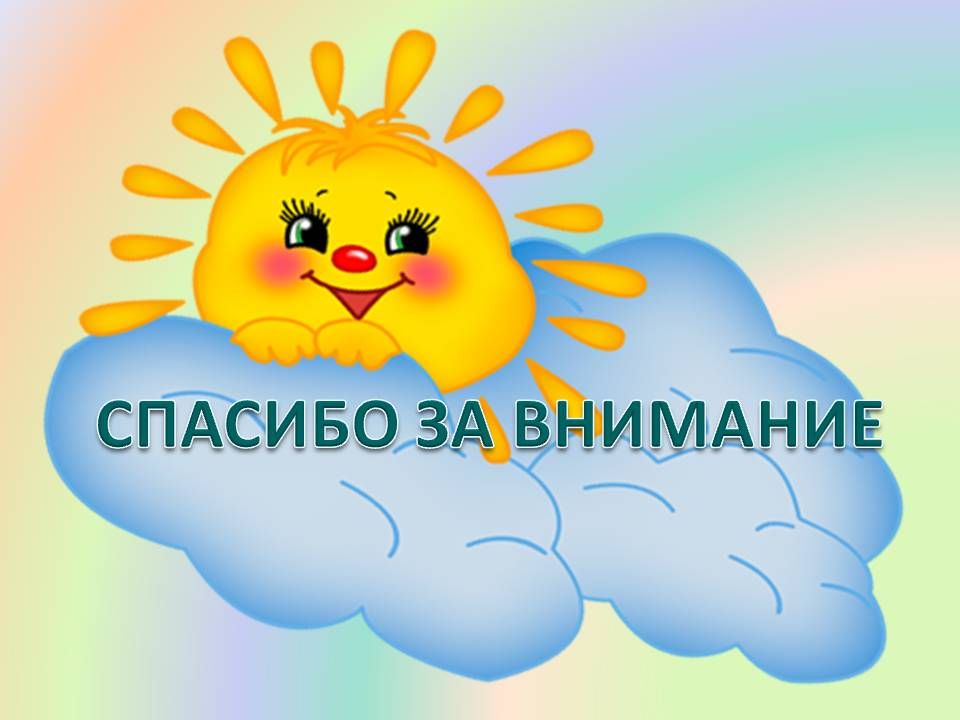